Negative list of services & Other Issues





CA Hemant Jajodia
Contents
Understanding Service
Negative List of Services
Declared Services
Exempt Services
Bundled Services
Liability of service recipient
Valuation of Service Portion 
Place of provision of service
Point of taxation
1
2
3
4
5
6
7
8
9
Understanding Service
3
Taxation of services based on negative listA case for negative list?
Negative List
Positive List
Overwhelming support as consonance with International Taxation
Views and suggestions of stakeholders taken into account
Independent appraisal of services sector prior to introduction of GST 
Smooth transition and significantly ease challenges on GST 
Clarity to reduce quantum of tax controversy
Expectation of seamless credit mechanism
Detailed description of taxable services
Unspecified services not liable to tax
Neither conducive from point of tax administration nor tax compliance
Legal disputes 
Possibilites of overlap amongst definitions
Service definition useful for Import /Export of services, POT,CCR
Negative list based service tax approach may lead to significant jump in tax revenues as services hitherto not taxed come under tax net
4
Basic Understanding of the Law
Taxation of services based on negative list.

Shift from a selective system of taxing services to a comprehensive system.

Effective from July 1, 2012.

Service to be taxed in the jurisdiction of consumption.

Finance Act, 2012 has defined:

Activity qualifying as service
17 services stated in the Negative List of services – Section 66D
9 services as ‘declared services’ – Section 66E
Exemptions
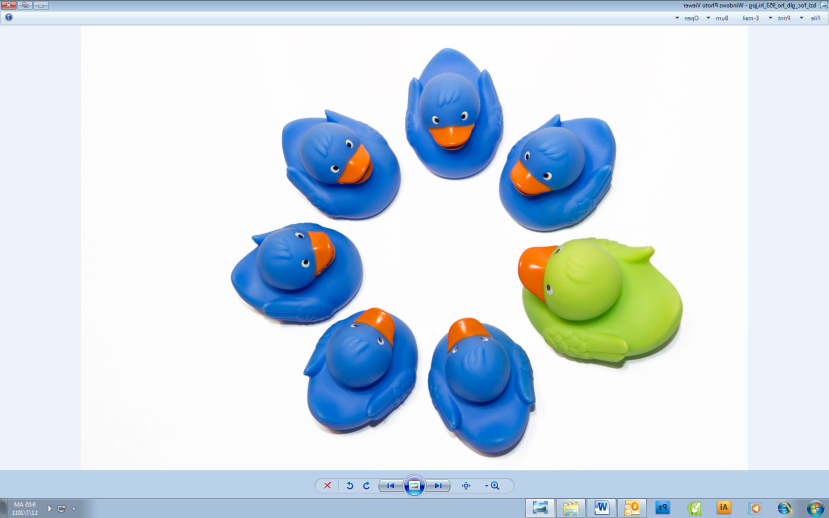 5
What is ‘service’
6
Are you providing a service?
Doing an activity for another person.				
Doing such activity for consideration (Tourist information no consideration)	

Contractual Obligation 
 			 
Excludes : I M A G E

Activity does not consist only of transfer of title in goods or immovable property by way of sale, gift or in any other manner.

Activity does not consist of a transaction in money or actionable claim.

Consideration for activity is not in the nature of court fees for a court or tribunal.

Activity is not in the nature of service provided by an employee of such person in the course of employment.

Deemed sales
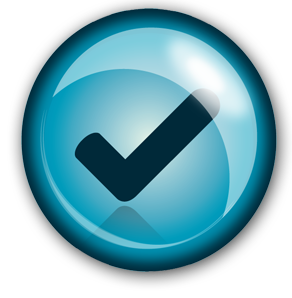 7
To determine whether you are providing a service?
8
Finance Act 2012 - Service Tax
To determine whether service provided by you is taxable and tax is payable ?
If you are providing a ‘service’ (Step 1) and then pose the following questions to yourself-
9
Finance Act 2012 - Service Tax
Consideration
10
Finance Act 2012 - Service Tax
Employer – Employee - Taxability
Services provided outside the terms of employment will be taxable

Non-compete agreement taxable 

Expenses recovered from employees for private use of company facilities taxable -

Canteen charges (usually exempt unless AC and alcoholic liquor being served) 

To and fro transportation will be taxable; 

Stay in guest house Rs 1000 per day or more taxable 

Charges for private use of official car: taxable unless “right to use”
11
Finance Act 2012 - Service Tax
Negative List of Services
12
Service Tax – Negative List
Negative List effective from July 1, 2012

Sectors covered in the negative list are:
Government or Local authorities
Entertainment and Amusement
Negative List
for
Sectors 
(exhaustive)
Agriculture and Animal Husbandry
Education
Public Transportation
Specified persons
Trading of goods
Miscellaneous
Financial Sector
13
Negative List of Services
Services by Government or a Local Authority EXCEPT for services: 
 by  Posts Department by way of speed post, life insurance & agency services to 
 Non-Govt. Entity; 
 in relation to Vessel/Aircraft;
 transport of Goods/Passengers; & 
 support Services to Business entities.

For support services provided by the Govt. to business entities, other than by way of renting of immovable property, ST would be payable by the service recipient i.e. the business entities under Reverse Charge Mechanism. However, services which are provided by Govt. in terms of their sovereign right to business entities are not support services 

Services by RBI; 

Services by a foreign diplomatic mission located in India; 

Services relating to Agriculture or Agricultural Produce;

Trading of goods [including future contracts in commodities]
14
Finance Act 2012 - Service Tax
Negative List of Services
Any process amounting to manufacture or production of goods;

Selling of space/time slots for advertisements EXCEPT advertisements broadcast by radio or television; 

Sale of space or time for advertisement in print media, bill boards, buildings, cell phones, internet, ATM, aerial advertising are not taxable. However, services provided by advertisement agencies for preparing advertisements are taxable. 

Services by way of access to a road or a bridge on payment of toll charges;

Betting, gambling or lottery;

Admission to Entertainment Events or access to Amusement Facilities;

Transmission or distribution of electricity by an electrical transmission or distribution authority;

Services by way of education  - (i) pre-school education & education up to higher secondary school or equivalent; (ii) education as a part of a curriculum for obtaining a qualification recognized by law & (iii) education as a part of an approved vocational education course;
15
Finance Act 2012 - Service Tax
Negative List of Services
Services by way of renting of residential dwelling for use as residence;

Services by way of (i) extending deposits, loans or advances in so far as the consideration is represented by way of interest or discount & (ii) inter-se sale or purchase of foreign currency amongst banks or authorized dealers of foreign exchange or amongst banks and such dealers;

Service by way of transportation of passengers, with or without accompanied belongings, by (i) a stage carriage; (ii) railways [except for first class & air conditioner coach]; (iii) metro, monorail or tramway; (iv) inland waterways; (v) public transport, other than predominantly for tourism purpose, in a vessel between places located in India & (vi) metered cabs, radio taxis or auto rickshaws;

Service by way of transportation of goods by (i) road except for goods transportation agency & courier agency; (ii) an aircraft or a vessel from a place outside India up to the customs station of clearance in India; or (iii) by inland waterways; 

Funeral, burial, crematorium or mortuary services including transportation of the deceased.
16
Finance Act 2012 - Service Tax
Declared Services
17
Declared Services
Declared services means any activity carried out by a person for another person for a consideration. 

Following activities are declared services under Section 66 E:

Renting of immovable property subject to Municipal Tax deduction 

Construction of a complex, building, civil structure or part thereof exclude where consideration is received after issuance of completion certificate by competent authority

Temporary transfer or permitting use of any IPR excludes copyright

Development, design, adaptation, implementation, etc. of information technology software 

A mere license to use such canned software, which is not transfer of “right to use” is a provision of service

On-site development of software is service

Internet downloads also service

Sale of pre-packaged or canned software is sale of goods
18
Declared Services
Agreeing to the obligation to refrain from an act or tolerate an act or situation or to do an act 

Transfer of goods by way of hiring, leasing, licensing without transfer of right to use such goods 

Activities in relation to delivery of goods on hire purchase or any system of payment by installments 

Service portion in the execution of works contract 

Service portion in an activity wherein food or any other article of consumption or any drink is supplied
19
Exempt Services
20
Wholly Exempt Services
Notification No. 25/2012-ST, dated June 20, 2012, effective from July 1, 2012

Sectors covered in Wholly Exempt Services are:
Business Exhibition
Health
Wholly Exempt Services for
Sectors 
(exhaustive)
Transport of specified goods
Education
Job work
Hospitality
Copyright
Miscellaneous
Erection/ Construction/ Maintenance/ Repair/ Renovation Services for specified purposes
21
[Speaker Notes: Miscellaneous Service include – services to U.N. or international organization, charitable activities, advocate services, auxiliary edu. Services or renting for education, services provided as referee,  umpire, Works contract for educational, clinic, canal, dam of government or local authority, original works for airport, port, railways, monorail, metro, municipal functions under article 43 of Constitution]
Exemption
Medical Services 	

 	Clinical Establishment, an authorised Medical Practitioner or Para-Medics;
Veterinary clinic in relation to health care of animals or birds; &
Approved Clinical Research Organisation engaged in technical testing or analysis of new drugs on human participants

Religious & Charitable Services

Charitable activities by an entity registered u/s 12AA of  Income Tax Act; &
Renting of precincts of religious place meant for general public or conducting of religious ceremony.

Art & Culture 

Training or coaching in recreational activities in arts or culture; &
Performance by artist in folk or classical art forms of music, dance, or theatre excluding services provided by such artist as a brand ambassador.
22
Finance Act 2012 - Service Tax
Exemption
Sports 

Training or coaching in recreational activities in sports;
Services by individual [as player, referee, umpire, coach or team manager] or a recognised sports body to another recognized sports body; &
Sponsoring of sporting events of specified organization or federation.

 Educational Services

Services to or by an educational institution in respect of education exempted  from service tax, by way of (a) Auxiliary educational services or (b) renting of immovable property; & 
Public libraries by way of lending of books & publications.

Hospitality Services

Renting of hotel, inn, guest house, club or other commercial places meant for residential or lodging purposes having declared tariff < ` 1,000/day &
Serving of food or beverages by restaurant, eating joint or mess provided it is not air-conditioned AND do not hold licence to serve alcohol.
23
Finance Act 2012 - Service Tax
Exemption
Construction Services 
Construction, erection, repair, maintenance, renovation  or alteration of: 
For Government , Local Authority & Government Authority
Civil structure meant for use other than for business or profession; 
Structure meant for use as educational/clinical/cultural establishment;
Canal, dam, any other irrigation works  or pipeline; &
Residential complex meant for self-use or employees or other persons specified in Explanation 1 to Section 65B(44).
	
For any person 
 Road, bridge, tunnel, or terminal for road transportation for use by general public; 
 Civil Structure pertaining to specified scheme;
 Building of Registered entity [12AA of IT Act ] & used for religious purpose by general public;
 Pollution control or effluent treatment plant [except when located as a part of factory];
 Airport, port or railways, including monorail or metro [except for repair & maintenance];
Single residential unit other than a part of a residential complex; 
Post-harvest storage (incl. cold storage) for agricultural produce & mechanised food grain handling system  for agricultural produce as food stuff excluding alcoholic beverages.
24
Finance Act 2012 - Service Tax
Exemption
Transportation Services 
Transportation by Rail or Vessel within India
Petroleum & petroleum products, chemical fertilizer and oilcakes; 
Relief materials for victims of natural or man-made disasters; 
Newspaper, defence equipments, mail bags & household effects;
Railway equipments & agricultural produce & foodstuff (excl. alcoholic beverages).
 
Transportation by Goods Transport Agency
 Fruits, vegetables, eggs, milk, food grains or pulses in a goods carriage; or
 Other Goods [amount charged in single carriage ≤ ` 1,500 or all goods for single consignee ≤ ` 750].
 
Transport of passengers through (a) Air [embarking from or terminating in an airport located in North-Eastern State or Bagdogra, West Bengal]; (b) Contract carriage; & (c) ropeway or cable car or tramway; 

Service by way of hire (a) to a state transport undertaking motor vehicle for carrying > 12 passengers or (b) vehicle meant for transportation of goods to a goods transport agency;

Service by way of vehicle parking to general public except leasing of space for parking facility.
25
Finance Act 2012 - Service Tax
Exemption
Intermediary Services
Services by (a) sub-broker or an authorised person to a stock broker………; 
Sub-contractor providing services by way of works contract to another contractor providing works contract services which are exempt;
Job working in relation to (a) agriculture, printing or textile processing; ……..;
goods on which appropriate duty is payable by principal manufacturer…. 
 
International Services
Services by organiser towards business exhibition held outside India;
Services by Service Provider located in a non-taxable territory to:-
Government/individual for purpose except for business or profession; 
Registered Entity [Section 12AA] or 
Person in a non-taxable territory.

Public Utility Services
Services to Government for (a) carrying out activity ordinarily entrusted on municipality - public health, sanitation etc. (b) Repair of a vessel or an aircraft;
Services by departmentally run public telephone or free telephone at airport/hospital;
Providing of public conveniences like public toilets, lavatories , urinals  etc.
26
Finance Act 2012 - Service Tax
Exemption
Other Services

Services provided to UN or a specified international organization;

Services provided by (a) an arbitral tribunal or (b) an advocate or firm of advocates by legal services to (i) person except business entity or (ii) business entity with turnover < ` 10 Lakh in Preceding FY;

Services provided by an advocate or firm of advocates by legal services to similar entities;

Temporary transfer or permitting the use or enjoyment of a copyright relating to original literary, dramatic, musical, artistic works or cinematograph films;

Services by way of collecting or providing news;

Services of general insurance business provided under specified schemes;

Services provided by an incubatee up to turnover of ` 50 Lakh subject to the certain conditions;

Service by an unincorporated body or a non- profit entity to its own members by way of reimbursement of charges or share of contribution (a) as trade union ; (b) for carrying out exempt services or (c) up to ` 5000 /month;
27
Finance Act 2012 - Service Tax
Partially Exempt Services(NN 26/2012-ST, dated June 20, 2012 effective from July 1, 2012)Hospitality Services
Transport Services
28
Partially Exempt Services(NN 26/2012-ST, dated June 20, 2012 effective from July 1, 2012)Tour Operator Services
29
Partially Exempt Services(NN 26/2012-ST, dated June 20, 2012 effective from July 1, 2012)
Construction Services
Leasing /Hire purchase
30
Bundled Services
31
Bundled Services
Meaning
‘Bundle of provision of various services wherein an element of provision of one service is combined with an element or elements of provision of any other service or services.’

Determination of service category
Reference to a service not to include reference to a service used for providing main service.
Specific description to be preferred over general description.
If various elements of service are naturally bundled in the ordinary course of business – service which gives the essential character.
If various elements of service are NOT naturally bundled in the ordinary course of business – service which gives the highest service tax liability.

Naturally bundled 
Meals and air/rail travel: Air travel is the service
Breakfast and hotel accommodation: Hotel accommodation is the service
Meeting, accommodation, food - Convention services 

Unnatural bundled
Renting for both commercial and residential – Service Tax liability ?
32
Liability of Service Recipient
33
Service Recipient – Liability
NN 30/2012 –ST dated, June 20, 2012, effective from July 1, 2012
34
Service Recipient – Liability
NN 30/2012 –ST dated, June 20, 2012, effective from July 1, 2012
* These services should be provided by individual, HUF, proprietary firm, partnership firm to any Company or business entity located in taxable territory
35
Issues under reverse charge mechanism
Additional burden of compliance and keeping records

In case of services such as Man power recruitment, Security, Works contract and Rent-a-cab service, knowledge of status of service provider and service recipient is required to ascertain service tax liability. 

As per explanation – II to Notification 30/2012, in case of works contract, service receiver and service provider can avail different valuation options.

A lot of hazels can arise in a case of works contract, where service receiver and service provider opt for different valuation options.

As per rule 7 of POTR, date of payment will be point of taxation in case of service, where service recipient is liable to pay service tax.

If payment not made within six months the point of taxation shall be invoice date

In case of partial reverse charge, Cenvat credit of service tax paid by service provider and service receiver is eligible to avail on different occasions.
36
Valuation
37
Valuation
Service tax is payable on the gross amount charged

Cum Tax benefit in case of contract inclusive of service tax

gross amount charged includes payment by cheque, credit card, deduction from account and any form of payment by issue of credit notes or debit notes and book adjustment, and any amount credited or debited, as the case may be, to any account, whether called “Suspense account” or by any other name, in the books of account of a person liable to pay service tax, where the transaction of taxable service is with any associated enterprise

The rate of service tax, value of a taxable service and rate of exchange, if any, shall be the rate of service tax or value of a taxable service or rate of exchange, as the case may be, in force or as applicable at the time when the taxable service has been provided or agreed to be provided.

Rate of exchange should be as per Customs

Where value of service cannot be determined, comparable value for providing similar service should be adopted.

If comparable value not available, then taxable value cannot be less than the cost of provision of such taxable service
38
Valuation
Where any expenditure or costs are incurred by the service provider in the course of providing taxable service, all such expenditure or costs shall be treated as consideration for the taxable service provided or to be provided and shall be included in the value for the purpose of charging service tax on the said service.

The expenditure or costs incurred by the service provider as a pure agent of the recipient of service, shall be excluded from the value of the taxable service 

The amount realised as demurrage or by any other name whatever called for the provision of a service beyond the period originally contracted or in any other manner relatable to the provision of service shall be included for the purpose of payment of service tax.

Following expenses are not to be included in the value of taxable service:-

interest on delayed payment of any consideration for the provision of services or sale of property, whether movable or immovable;

accidental damages due to unforeseen actions not relatable to the provision of service;

subsidies and grants disbursed by the Government, not directly affecting the value of service.
39
Valuation of Service Portion in a Works Contract
40
Valuation of Service Portion – Works contract
NN 24/2012 –ST dated, June 6, 2012, effective from July 1, 2012
Where actual value of goods transferred in the execution of works contract is available with the Company

Value of service is:

Gross amount charged for the works contract (excluding value added tax charged)  
less 
actual value of property in goods transferred in the execution of the works contract.
41
Valuation of Service Portion – Works contract
NN 24/2012 –ST dated, June 6, 2012, effective from July 1, 2012
Where actual value of goods transferred in the execution of works contract is not available with the Company

Value of service is:








Total Amount     = Gross amount charged for the works contract   + Fair market value of all goods and services supplied in 	or in relation to the execution of works contract  -  amount charged for such goods or services -  Value added 	tax or sales tax
“ ‘original works’ means-
(i) all new constructions;
(ii) all types of additions and alterations to abandoned or damaged structures on land that are required to make them workable;
(iii) erection, commissioning or installation of plant, machinery or equipment or structures, whether pre-fabricated or otherwise;”
42
Valuation of Service Portion in a Restaurant or as an outdoor catering
43
Determination of value of service portion involved in supply of food or any other article of human consumption or any drink in a restaurant or as outdoor catering:-
Valuation of Service Portion in a Works Contract
Total Amount     = Gross amount charged + Fair market value of all goods and services supplied in or in relation to the supply of food or any other article of human consumption or any drink-  amount charged for such goods or services -  Value added 	tax or sales tax

Provider of taxable service shall not take CENVAT credit of duties or cess paid on any goods classifiable under Chapters 1 to 22 of the Central Excise Tariff Act, 1985
44
Place of Provision of Service
45
Determination of place of provision of service
The Place of provision of Service Rules, 2012 (POPOS Rules) is effective from 1 July 2012

Power given to the Central Government to make rules for determination of place of provision of service under Section 66C of the Act

POPOS Rules are also applicable to a situation where the service provider or service receiver or both are located outside the taxable territory

Export of Service Rules, 2005 and Taxation of Services (Provided from outside India and received  in India) Rules, 2006 superseded

The POPOS Rules determine the exact place of provision of services on the basis of their consumption
46
Determination of place of provision of service
Place of provision of service is required to be determined by application of following Rules:
47
Determination of place of provision of service
Place of provision of service is required to be determined by application of following Rules: 













Where more than one Rule merits equal consideration, the later Rule shall apply

Central Government retains power to notify place of provision of service on the basis of place of effective enjoyment of service
48
Point of Taxation
49
Point of Taxation
RULE 3 – General Rule 

Determination of point of taxation. — “point of taxation” shall be earlier of -
the time when the invoice for the service provided or agreed to be provided is issued;    
The time when the person providing the service receives a payment, to the extent of such payment;

Exception: 
(i) If invoice not issued within specified time, the point of taxation will be date of completion of service or payment receipt whichever is earlier.  

(ii) in case of continuous supply of service where the provision of the whole or part of the service is determined periodically on the completion of an event in terms of a contract, which requires the receiver of service to make any payment to service provider, the date of completion of each such event as specified in the contract shall be deemed to be the date of completion of provision of service;

(iii) date of payment” shall be the earlier of the dates on which the payment is entered in the books of account or is credited to the bank account of the person liable to pay tax.
50
[Speaker Notes: Examples given in guidance paper for location of service receiver– page 93 
Specified Services – Services provided by banking company or a financial institution or non – banking financial company to account holders, Telecommunication services provided to subscribers, Online information and database access or retrieval services, Intermediary Services and Services consisting of hiring of means of transport upto a period of one month.]
Point of Taxation
Rule 4 - Determination of point of taxation in case of change in rate of tax -
51
[Speaker Notes: Examples given in guidance paper for location of service receiver– page 93 
Specified Services – Services provided by banking company or a financial institution or non – banking financial company to account holders, Telecommunication services provided to subscribers, Online information and database access or retrieval services, Intermediary Services and Services consisting of hiring of means of transport upto a period of one month.]
Point of Taxation
RULE 5 -  Payment of tax in case of new services i.e. where a service is taxed for the first time say Directors Services 









RULE 7 - Determination of point of taxation in case of specified services or persons.
In case of Section 68(2) services i.e. where service recipient is liable to pay tax under reverse charge, the point of taxation shall be the date of payment 

Where the payment is not made within a period of six months of the date of invoice, the point of taxation shall be determined on the basis of date of invoice 

In case of “associated enterprises”, where the person providing the service is located outside India, the point of taxation shall be the date of debit in the books of account of the person receiving the service or date of making the payment whichever is earlier.
52
[Speaker Notes: Examples given in guidance paper for location of service receiver– page 93 
Specified Services – Services provided by banking company or a financial institution or non – banking financial company to account holders, Telecommunication services provided to subscribers, Online information and database access or retrieval services, Intermediary Services and Services consisting of hiring of means of transport upto a period of one month.]
Point of Taxation ………..
53
Finance Act 2012 - Service Tax
Point of Taxation
RULE 8. Determination of point of taxation in case of copyrights, etc. — In respect of royalties and payments pertaining to copyrights, trademarks, designs or patents, where the whole amount of the consideration for the provision of service is not ascertainable at the time when service was performed, and subsequently the use or the benefit of these services by a person other than the provider gives rise to any payment of consideration, the service shall be treated as having been provided each time when a payment in respect of such use or the benefit is received by the provider in respect thereof, or an invoice is issued by the provider, whichever is earlier.


RULE 8A. Determination of point of taxation in other cases. — Residual rule empowers the Central Excise officer to determine the point of taxation to the best of his judgment if date of invoice or date of payment or both are not available
54
[Speaker Notes: Examples given in guidance paper for location of service receiver– page 93 
Specified Services – Services provided by banking company or a financial institution or non – banking financial company to account holders, Telecommunication services provided to subscribers, Online information and database access or retrieval services, Intermediary Services and Services consisting of hiring of means of transport upto a period of one month.]
Issues in CENVAT Credit Rules
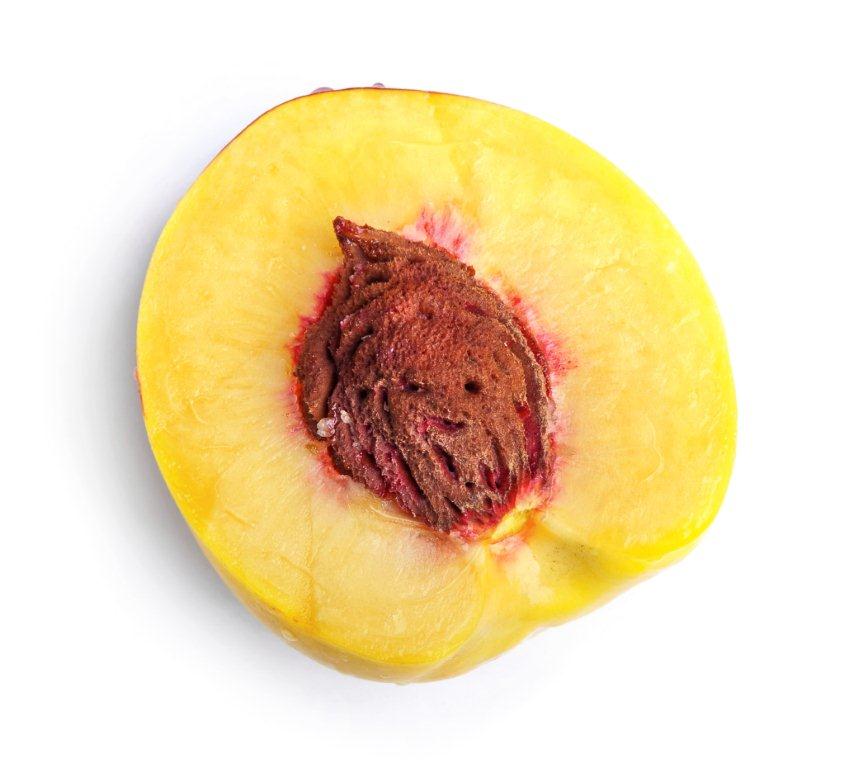 55
Broad overview of the changes
CENVAT Credit Rules
Dumpers and tippers included in definition of capital goods w.e.f. 1-7-2012

Duty on removal of capital goods after use or cleared as waste & scrap  to be paid at higher of CENVAT credit as reduced by specified percentage or duty on transaction value w.e.f. 17-3-2012

Credit of inputs and capital goods without bringing them into premises allowed to service provider subject to maintenance of documentary evidence (Rule 4)

Amendment to Rule 6(3) wherein the rate of payment increased to 6% for the manufacturer/service provider who does not maintain separate accounts w.e.f. 1-4-2012

Credit allowed on the basis of tax payment challan for Service Tax paid under reverse charge  

Rules relating to distribution of credit of input services by ISD amended (Rule 7)

Interest not applicable where credit has been wrongly availed but reversed prior to utilisation (Rule 14)

Unutilized credit of SAD at the end of each quarter can be transferred to another factory of the manufacturer (Rule 10A)
56
THANK YOU
Views expressed herein are personal in nature and any reliance on it is at the recipient’s own risk
57